PowerPoint Slides
Basic Computer Architecture
Prof. Smruti Ranjan Sarangi
IIT Delhi
Chapter 3: Assembly Language
2nd version
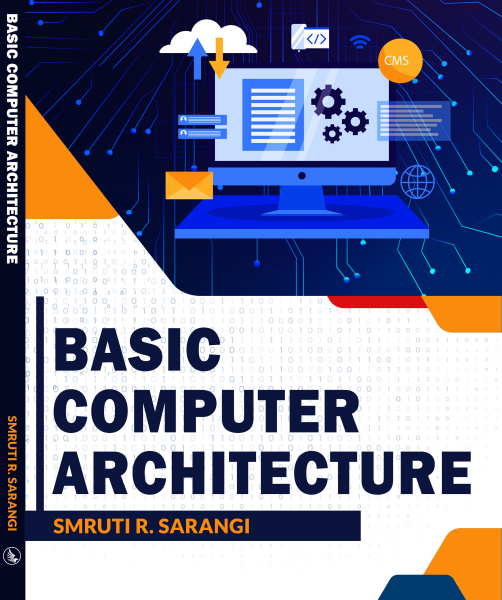 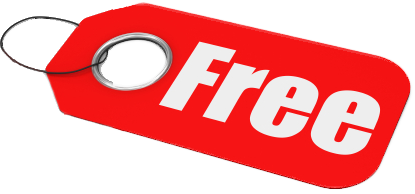 www.basiccomparch.com
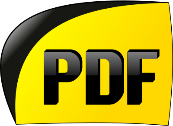 Download the pdf of the book
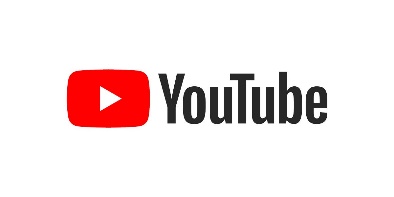 videos
Slides, software, solution manual
The pdf version of the book and all the learning resources can be freely downloaded from the website: www.basiccomparch.com
Print version 
(Publisher: WhiteFalcon, 2021)
Available on e-commerce sites.
Outline
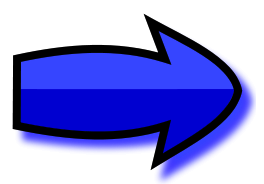 Overview of Assembly Language
Assembly Language Syntax
SimpleRisc ISA
Functions and Stacks
SimpleRisc Encoding
3
What is Assembly Language
A low level programming language uses simple statements that correspond to typically just one machine instruction. These languages are specific to the ISA.
The term “assembly language” refers to a family of low-level programming languages that are specific to an ISA. They have a generic structure that consists of a sequence of assembly statements. 
Typically, each assembly statement has two parts: (1) an instruction code that is a mnemonic for a basic machine instruction, and (2) and a list of operands.
4
Why learn Assembly  Language ?
Software developers' perspective
Write highly efficient code
Suitable for the core parts of games, and mission critical software

Write code for operating systems and device drivers
Use features of the machine that are not supported by standard programming languages
5
Assemblers
Assemblers are programs that convert programs written in low level languages to machine code (0s and 1s)
Examples :
nasm, tasm, and masm for x86 ISAs
On a linux system try :
gcc -S <filename.c>
filename.s is its assembly representation
Then type: gcc filename.s (will generate a binary: a.out)
6
Hardware Designers Perspective
Learning the assembly language is the same as learning the intricacies of the instruction set
Tells HW designers : what to build ?
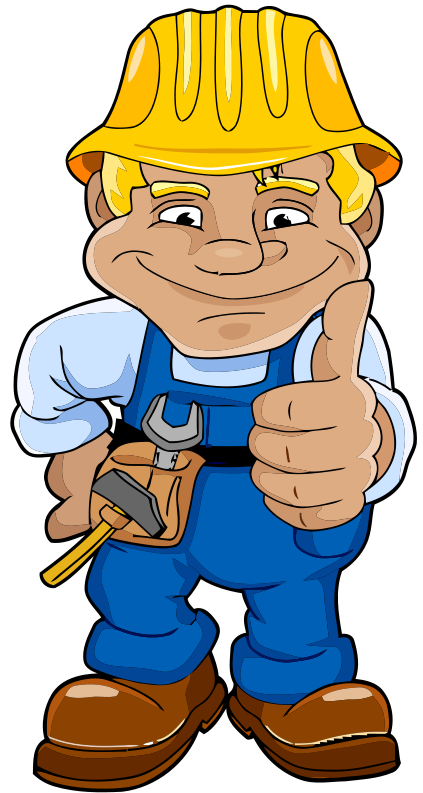 7
CPU
Registers
ALU
Control
Memory
I/O devices
Machine Model – Von Neumann Machine                 with  Registers
8
View of Registers
Registers → named storage locations
in ARM : r0, r1, … r15
in x86 : eax, ebx, ecx, edx, esi, edi
Machine specific registers (MSR)
Examples : Control the machine such as the speed of fans, power control settings
Read the on-chip temperature.
Registers with special functions :
stack pointer
program counter
return address
9
View of Memory
Memory
One large array of bytes
Each location has an address
The address of the first location is 0, and increases by 1 for each subsequent location
The program is stored in a part of the memory
The program counter contains the address of the current instruction
10
Storage of Data in Memory
Data Types
char (1 byte), short (2 bytes), int (4 bytes), long int (8 bytes)
How are multibyte variables stored in memory ?
Example : How is a 4 byte integer stored ?
Save the 4 bytes in consecutive locations
Little endian representation (used in ARM and x86) → The LSB is stored in the lowest location
Big endian representation (Sun Sparc, IBM PPC) → The MSB is stored in the lowest location
11
Big endian
8
7
6
5
4
3
21
0         1        2      3
0x87654321
Little endian
21       43     65     87
0         1        2      3
Little Endian vs Big Endian
Note the order of the storage of bytes
12
Storage of Arrays in Memory
Single dimensional arrays. Consider an array of integers : a[100]


Each integer is stored in either a little endian or big endian format
2 dimensional arrays :
int a[100][100]
float b[100][100]
Two methods : row major and column major
a[0]
a[1]
a[2]
13
Row Major vs Column Major
Row Major (C, Python)
Store the first row as an 1D array
Then store the second row, and so on...
Column Major (Fortran, Matlab)
Store the first column as an 1D array
Then store the second column, and so on
Multidimensional arrays
Store the entire array as a sequence of 1D arrays
14
Outline
Overview of Assembly Language
Assembly Language Syntax
SimpleRisc ISA
Functions and Stacks
SimpleRisc Encoding
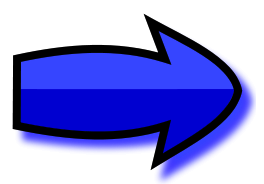 15
Assembly  File
.file
.text
.data
Assembly File Structure : GNU Assembler
Divided into different sections
Each section contains some data, or assembly instructions
16
Meaning of Different Sections
.file
name of the source file
.text
contains the list of instructions
.data
data used by the program in terms of read only variables, and constants
17
operand 1
operand n
Instruction
operand 2
Structure of a Statement
instruction
textual identifier of a machine instruction
operand
constant (also known as an immediate)
register
memory location
18
Examples of Instructions
sub r3, r1, r2
mul r3, r1, r2
subtract the contents of r2 from the contents of r1, and save the result in r3
multiply the contents of r2 with the contents of r1, and save the results in r3
19
:
Directive
Label
Comment
@
Constant
/*
Comment
*/
Assembly
instruction
Generic Statement Structure
label → identifier of a statement
directive → tells the assembler to do something like declare a function
constant → declares a constant
20
:
Directive
Label
Comment
@
Constant
/*
Comment
*/
Assembly
instruction
Generic Statement Structure - II
assembly statement → contains the assembly instruction, and operands
comment → textual annotations ignored by the assembler
21
Types of Instructions
Data Processing Instructions
add, subtract, multiply, divide, compare, logical or, logical and
Data Transfer Instructions
transfer values between registers, and memory locations
Branch instructions
branch to a given label
Special instructions
 interact with peripheral devices, and other programs, set machine specific parameters
22
Nature of Operands
Classification of instructions
If an instruction takes n operands, then it is said to be in the n-address format
Example : add r1, r2, r3 (3 address format)
Addressing Mode
The method of specifying and accessing an operand in an assembly statement is known as the addressing mode.
23
Register Transfer Notation
This notation allows us to specify the semantics of instructions
r1 ← r2
transfer the contents of register r2 to register r1
r1 ← r2 + 4
add 4 to the contents of register r2, and transfer the contents to register r1
r1 ← [r2]
access the memory location that matches the contents of r2, and store the data in register r1
24
Addressing Modes
Let V be the value of an operand, and let r1, r2 specify registers
Immediate addressing mode
V ← imm , e.g. 4, 8, 0x13, -3
Register direct addressing mode
V ← r1
e.g. r1, r2, r3 …
Register indirect
V ← [r1]
Base-offset : V ← [r1 + offset], e.g. 20[r1] (V ← [20+r1])
25
Register Indirect Mode
V ← [r1]
r1
value
register file
memory
26
Base-offset Addressing Mode
V ← [r1+offset]
r1
offset
value
register file
memory
27
Addressing Modes - II
Base-index-offset
V ← [r1 + r2 + offset]
example: 100[r1,r2] (V ← [r1 + r2 + 100])
Memory Direct
V ← [addr]
example : [0x12ABCD03]
PC Relative
V ← [pc + offset]
example: 100[pc] (V ← [pc + 100])
28
Base-Index-Offset Addressing Mode
V ← [r1+r2 +offset]
r1
offset
r2
value
register file
memory
29
Outline
Overview of Assembly Language
Assembly Language Syntax
SimpleRisc ISA
Functions and Stacks
SimpleRisc Encoding
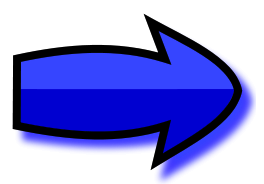 30
SimpleRisc
Simple RISC ISA
Contains only 21 instructions
We will design an assembly language for SimpleRisc
Design a simple binary encoding,
and then implement it ...
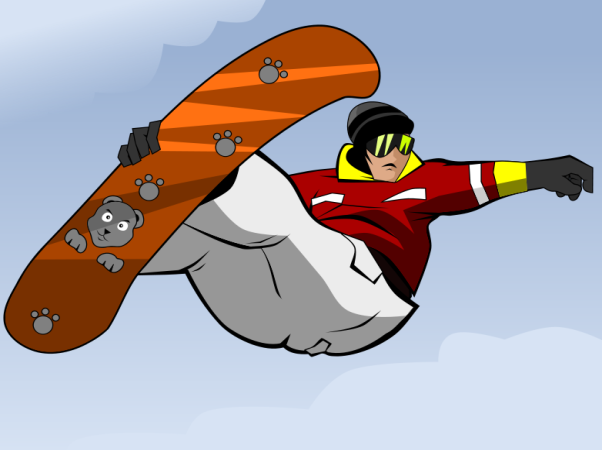 31
ISA
Type
Year
Vendor
Bits
Endianness
Registers
VAX
CISC
1977
DEC
32
little
16
RISC
1986
Sun
32
big
32
SPARC
RISC
1993
Sun
64
bi
32
RISC
1992
Apple,IBM,Motorola
32
bi
32
PowerPC
RISC
2002
Apple,IBM
64
bi
32
RISC
1986
HP
32
big
32
PA-RISC
RISC
1996
HP
64
big
32
CISC
1979
Motorola
16
big
16
m68000
CISC
1979
Motorola
32
big
16
RISC
1981
MIPS
32
bi
32
MIPS
RISC
1999
MIPS
64
bi
32
Alpha
RISC
1992
DEC
64
bi
32
CISC
1978
Intel,AMD
16
little
8
x86
CISC
1985
Intel,AMD
32
little
8
CISC
2003
Intel,AMD
64
little
16
RISC
1985
ARM
32
bi(little default)
16
ARM
RISC
2011
ARM
64
bi(little default)
31
Survey of Instruction Sets
32
Registers
SimpleRisc has 16 registers
Numbered : r0 … r15
r14 is also referred to as the stack pointer (sp)
r15 is also referred to as the return address register (ra)
View of Memory
Von Neumann model
One large array of bytes
Special flags register → contains the result of the last comparison
flags.E = 1 (equality), flags.GT = 1 (greater than)
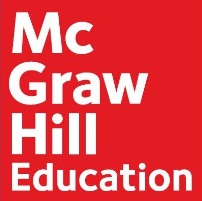 33
¬
mov r1,r2
1
2
r
r
¬
r
mov r1,3
1
3
mov instruction
Transfer the contents of one register to another
Or, transfer the contents of an immediate to a register
The value of the immediate is embedded in the instruction
SimpleRisc has 16 bit immediates
Range -215 to 215 - 1
34
Arithmetic/Logical Instructions
SimpleRisc has 6 arithmetic instructions
add, sub, mul, div, mod, cmp
Example
Explanation
¬
add r1, r2, r3
r1      r2 + r3
¬
add r1, r2, 10
r1      r2 + 10
r1      r2 – r3
¬
sub r1, r2, r3
r1      r2 × r3
¬
mul r1, r2, r3
¬
r1      r2/r3 (quotient)
div r1, r2, r3
¬
r1      r2 mod r3 (remainder)
mod r1, r2, r3
cmp r1, r2
set flags
35
Examples of Arithmetic Instructions
Convert the following code to assembly



Assign the variables to registers
a ← r0, b ← r1, c ← r2, d ← r3
a = 3
b = 5
c = a + b
d = c - 5
mov r0, 3
mov r1, 5
add r2, r0, r1
sub r3, r2, 5
36
Examples - II
Convert the following code to assembly



Assign the variables to registers
a ← r0, b ← r1, c ← r2, d ← r3
a = 3
b = 5
c = a  * b
d = c mod 5
mov r0, 3
mov r1, 5
mul r2, r0, r1
mod r3, r2, 5
37
Compare Instruction
Compare 3 and 5, and print the value of the flags




flags.E = 0, flags.GT = 0
a = 3
b = 5
compare a and b
mov r0, 3
mov r1, 5
cmp r0, r1
38
Compare Instruction
Compare 5 and 3, and print the value of the flags




flags.E = 0, flags.GT = 1
a = 5
b = 3
compare a and b
mov r0, 5
mov r1, 3
cmp r0, r1
39
Compare Instruction
Compare 5 and 5, and print the value of the flags




flags.E = 1, flags.GT = 0
a = 5
b = 5
compare a and b
mov r0, 5
mov r1, 5
cmp r0, r1
40
SimpleRisc
mov r1, 31
mov r2, 29
div r3, r1, r2
sub r4, r3, 50
Example with Division
Write assembly code in SimpleRisc to compute: 31 / 29 - 50, and save the
result in r4.
Answer:
41
Compute (a | b). Assume that a is stored in r0, and b is stored in r1. Store
the result in r2.
Answer:
SimpleRisc
or r2, r0, r1
Logical Instructions
and r1, r2, r3
r1   r2 & r3
or r1, r2, r3
r1   r2 | r3
not r1, r2
r1   ~ r2
& bitwise AND, | bitwise OR, ~ logical complement
The second argument can either be a register or an immediate
42
Shift Instructions
Logical shift left (lsl) (<< operator)
0010 << 2 is equal to 1000
(<< n) is the same as multiplying by 2n
Arithmetic shift right (asr) (>> operator)
0010 >> 1 = 0001
1000 >> 2 = 1110
same as dividing a signed number by 2n
43
Shift Instructions - II
logical shift right (lsr) (>>> operator)
1000 >>> 2 = 0010
same as dividing the unsigned representation by  2n
Example
Explanation
lsl r3, r1, r2
r3   r1 << r2 (shift left)
lsl r3, r1, 4
r3   r1 << 4 (shift left)
r3   r1 >>> r2 (shift right logical)
lsr r3, r1, r2
r3   r1 >>> 4 (shift right logical)
lsr r3, r1, 4
r3   r1 >> r2 (arithmetic shift right)
asr r3, r1, r2
r3   r1 >> r2 (arithmetic shift right)
asr r3, r1, 4
44
Example with Shift Instructions
Compute 101 * 6 with shift operators
mov r0, 101
lsl r1, r0, 1
lsl r2, r0, 2
add r3, r1, r2
45
Example - II
Compute 102 * 7.5 with shift operators
mov r0, 102
lsl r1, r0, 3
lsr r2, r0, 1
sub r3, r1, r2
46
ld r1, 10[r2]
r1  [r2 +10]
st r1, 10[r2]
[r2+10] 
r1
Load-store instructions
2 address format, base-offset addressing
Fetch the contents of r2, add the offset (10), and then perform the memory access
47
ld r1, 10[r2]
st r1, 10[r2]
memory
memory
register
register
file
file
10
10
r1
r1
r2
r2
(b)
(a)
Load-Store
48
Example – Load/Store
Translate :
int arr[10];
arr[3] = 5;
arr[4] = 8;
arr[5] = arr[4] + arr[3];
/* assume base of array saved in r0 */
mov r1, 5
st r1, 12[r0]
mov r2, 8
st r2, 16[r0]
add r3, r1, r2
st r3, 20[r0]
49
b .foo
branch to .foo
add r1, r2, r3
b .foo
...
...
.foo:
add r3, r1, r4
Branch Instructions
Unconditional branch instruction
50
beq .foo
branch to .foo if flags.E  = 1
bgt .foo
branch to .foo if  flags.GT  = 1
Conditional Branch Instructions
The flags are only set by cmp instructions
beq (branch if equal)
If flags.E = 1, jump to .foo
bgt (branch if greater than)
If flags.GT = 1, jump to .foo
51
Examples
If r1 > r2, then save 4 in r3, else save 5 in r3
cmp r1, r2
bgt .gtlabel
mov r3, 5
...
...
.gtlabel:
	mov r3, 4
52
Example - II
Answer: Compute the factorial of the variable num.
C
int prod = 1;
int idx;
for(idx = num; idx > 1; idx --) {
         prod = prod * idx
}
Let us now try to convert this program to SimpleRisc .
SimpleRisc
mov r1, 1                /* prod = 1 */
mov r2, r0               /* idx = num */
.loop:
       mul r1, r1, r2    /* prod = prod * idx */
       sub r2, r2, 1     /* idx = idx - 1 */
       cmp r2, 1         /* compare (idx, 1) */
       bgt .loop         /* if (idx > 1) goto .loop*/
53
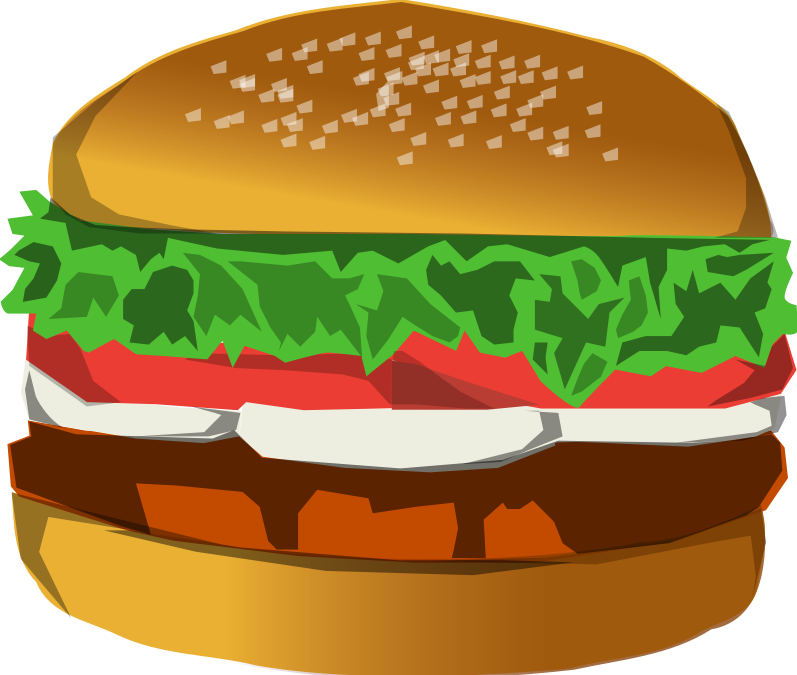 Write a SimpleRisc assembly program to find the smallest number that is a sum of two cubes in two different ways → 1729
54
Modifiers
We can add the following modifiers to an instruction that has an immediate operand
Modifier :
default : mov → treat the 16 bit immediate as a signed number (automatic sign extension)
(u) : movu → treat the 16 bit immediate as an unsigned number
(h) : movh → left shift the 16 bit immediate by 16 positions
55
Mechanism
The processor internally converts a 16 bit immediate to a 32 bit number
It uses this 32 bit number for all the computations
Valid only for arithmetic/logical insts
We can control the generation of this 32 bit number
sign extension (default)
treat the 16 bit number as unsigned (u suffix)
load the 16 bit number in the upper bytes (h suffix)
56
More about Modifiers
default : mov r1, 0xAB 12

unsigned : movu r1, 0xAB 12

high: movh r1, 0xAB 12
AB
12
sign bit
00
00
AB
12
AB
12
00
00
57
Examples
Move : 0x FF FF A3 2B in r0

Move : 0x 00 00 A3 2B in r0

Move : 0x A3 2B 00 00 in r0
mov r0, 0xA32B
movu r0, 0xA32B
movh r0, 0xA32B
58
Example
Set r0 ← 0x 12 AB A9 2D
movh r0, 0x 12 AB
addu  r0, 0x A9 2D
59
Outline
Overview of Assembly Language
Assembly Language Syntax
SimpleRisc ISA
Functions and Stacks
SimpleRisc Encoding
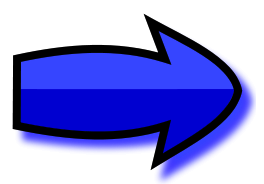 60
Implementing Functions
Functions are blocks of assembly instructions that can be repeatedly invoked to perform a certain action
Every function has a starting address in memory (e.g. foo has a starting address A
function foo
A
61
Implementing Functions - II
To call a function, we need to set :
pc ← A
We also need to store the location of the pc that we need to come to after the function returns
This is known as the return address
We can thus call any function, execute its instructions, and then return to the saved return address
62
Notion of the Return Address
callee
caller
function call
p
p+4
return address
ret
PC of the call instruction → p
PC of the return address → p + 4
   because, every instruction takes 4 bytes
63
How do we pass arguments/ return values
Solution : use registers
SimpleRisc
.foo:
	add r2, r0, r1
	ret
.main:
	mov r0, 3
	mov r1, 5
	call .foo
	add r3, r2, 10
64
Problems with this Mechanism
Space Problem
We have a limited number of registers
We cannot pass more than 16 arguments
Solution : Use memory also
Overwrite Problem
What if a function calls itself ? (recursive call)
The callee can overwrite the registers of the caller
Solution : Spilling
65
Register Spilling
The notion of spilling
The caller can save the set of registers its needs
Call the function
And then restore the set of registers after the function returns
Known as the caller saved scheme
callee saved scheme
The callee saves, the registers, and later restores them
66
Caller
Caller
Save registers
Callee
Callee
Save registers
Restore registers
Restore registers
(b)
(a)
Callee saved
Caller saved
Spilling
67
Problems with our Approach
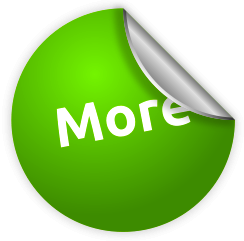 Using memory, and spillingsolves both the space problem and overwrite problem
However, there needs to be :
a strict agreement between the caller and the callee regarding the set of memory locations that need to be used
Secondly, after a function has finished execution, all the space that it uses needs to be reclaimed
68
Activation block
Arguments
Return address
Register spill area
Local variables
Activation Block
int foo(int arg1) {
	int a, b, c;
	a = 3; b = 4;
	c = a + b + arg1;
	return c;
}
Activation block → memory map of a function
    arguments, register spill area, local vars
69
How to use activation blocks ?
Assume caller saved spilling
Before calling a function : spill the registers
Allocate the activation block of the callee
Write the arguments to the activation block of the callee, if they do not fit in registers
Call the function
70
Using Activation Blocks - II
In the called function
Read the arguments and transfer to registers (if required)
Save the return address if the called function can call other functions
Allocate space for local variables
Execute the function
Once the function ends
Restore the value of the return address register (if required)
Write the return values to registers, or the activation block of the caller
Destroy the activation block of the callee
71
Using Activation Blocks - III
Once the function ends (contd …)
Call the ret instruction
and return to the caller
The caller :
Retrieve the return values from the registers of from its activation block
Restore the spilled registers
continue ...
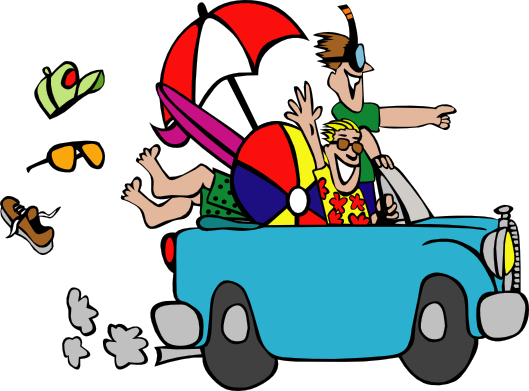 72
Organising Activation Blocks
All the information of an executing function is stored in its activation block
These blocks need to be dynamically created and destroyed – millions of times
What is the correct way of managing them, and ensuring their fast creation and deletion ?
Is there a pattern ?
73
Pattern of Function Calls
test
test2
foo
foobarbar
main
foobar
main() {
	test();
	foo();
}
test() {
	...
	test2();
	return;
}
test2() {
	...
	return;
}
foo() {
	...
	foobar();
	return;
}
foobar() {
	...
	foobarbar();
	return;
}
foobarbar() {
	...

	return;
}
74
Stack
foo
foo
foo
foo
foobar
foobar
foobar
foobarbar
(b)
(a)
(c)
(d)
Pattern of Function Calls
Last in First Out
   Use a stack to store activation blocks
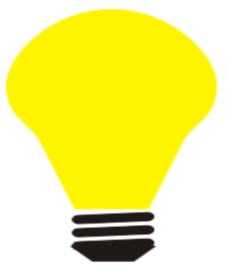 75
Working with the Stack
Allocate a part of the memory to save the stack
Traditionally stacks are downward growing.
The first activation block starts at the highest address
Subsequent activation blocks are allocated lower addresses
The stack pointer register (sp  (14)) points to the beginning of an activation block
Allocating an activation block :
sp ← sp - <constant>
De-allocating an activation block :
sp ← sp + <constant>
76
What has the Stack Solved ?
Space problem
Pass as many parameters as required in the activation block
Overwrite problem
Solved by activation blocks
Management of activation blocks
Solved by the notion of the stack
The stack needs to primarily be managed in software
77
call and ret instructions
ra ← PC + 4 ; PC ← address(.foo);
call .foo
PC ← ra
ret
ra (or r15)  return address register
call instruction
Puts pc + 4 in ra, and jumps to the function
ret instruction
Puts ra in pc
78
Recursive Factorial Program
C
int factorial(int num) {
	if (num <= 1) return 1;
	return num * factorial(num - 1);
}
void main() {
	int result = factorial(10);
}
79
Factorial in SimpleRisc
.factorial:
	cmp r0, 1	       /* compare (1,num) */
	beq .return
	bgt .continue
	b .return
.continue:
	sub sp, sp, 8       /* create space on the stack */
	
	st r0, [sp]	       /* push r0 on the stack */
	st ra, 4[sp]	       /* push the return address register */
	sub r0, r0, 1       /* num = num - 1 */
	call .factorial     /* result will be in r1 */
	ld r0, [sp]	       /* pop r0 from the stack */
	ld ra, 4[sp]	       /* restore the return address */
	mul r1, r0, r1      /* factorial(n) = n * factorial(n-1) */
	add sp, sp, 8       /* delete the activation block */
	ret
.return:
	mov r1, 1
	ret
.main:
	mov r0, 10
	call .factorial
80
nop instruction
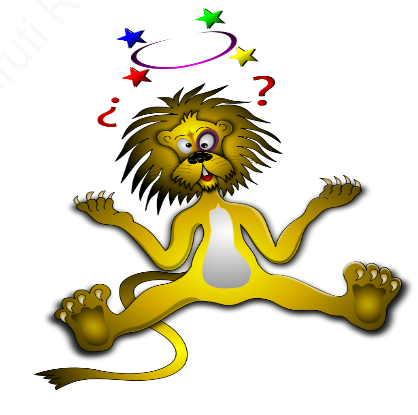 nop → does nothing
Example : nop
81
Outline
Overview of Assembly Language
Assembly Language Syntax
SimpleRisc ISA
Functions and Stacks
SimpleRisc Encoding
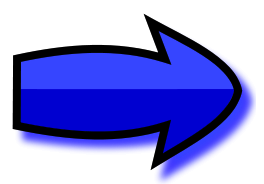 82
Instruction
Code
Instruction
Code
Instruction
Code
add
00000
not
01000
beq
10000
sub
00001
mov
01001
bgt
10001
mul
00010
lsl
01010
b
10010
div
00011
lsr
01011
call
10011
mod
00100
asr
01100
ret
10100
cmp
00101
nop
01101
and
00110
ld
01110
or
00111
st
01111
Encoding Instructions
Encode the SimpleRisc ISA using 32 bits.
We have 21 instructions. Let us allot each instruction an unique code (opcode)
83
Inst.
Code
Format
Inst.
Code
Format
add
00000
add rd,
rs1
, (rs2/imm)
lsl
01010
l
s
l
rd
,
rs
1
, (rs2/i
mm
)
sub
00001
sub rd,
rs1
, (rs2/i
mm)
lsr
01011
lsr rd, rs1
, (rs2/imm)
mul
00010
m
u
l
rd,
rs1
, (rs2/imm)
asr
01100
asr rd, rs1
, (rs2/imm)
div
00011
di
v rd,
rs1
, (rs2/imm)
nop
01101
nop
mod
00100
mod
rd,
rs1
, (rs2/i
mm
)
ld
01110
ld
rd.
imm
[rs
1
]
cmp
00101
cmp
rs1
, (rs2/imm)
st
01111
st rd. imm
[rs1]
and
00110
and r
d
,
rs1
, (rs2/imm)
beq
10000
be
q offset
or
00111
or rd,
rs1
, (rs2/imm)
bgt
10001
bgt offset
not
01000
not rd, (rs2/imm)
b
10010
b offset
mov
01001
mov rd, (rs2/imm)
call
10011
call offset
ret
1010
0
ret
Basic Instruction Format
27
5
opcode
rest of the instruction
84
32
opcode
5
0-Address Instructions
nop and ret instructions
85
32
opcode
offset
op
offset
27
5
1-Address Instructions
Instructions – call, b, beq, bgt
Use the branch format
Fields :
5 bit opcode
27 bit offset (PC relative addressing)
Since the offset points to a 4 byte word address
The actual address computed is : PC + offset * 4
86
3-Address Instructions
Instructions – add, sub, mul, div, mod, and, or, lsl, lsr, asr
Generic 3 address instruction
<opcode> rd, rs1, <rs2/imm>
Let us use the I bit to specify if the second operand is an immediate or a register.
I = 0 → second operand is a register
I = 1 → second operand is an immediate
Since we have 16 registers, we need 4 bits to specify a register
87
32
opcode
0
src reg2
src reg1
dest reg
op
rs2
rd
rs1
I
1
5
4
4
4
Register Format
opcode → type of the instruction
I bit → 0 (second operand is a register)
dest reg → rd
source register 1 → rs1
source register 2 → rs2
88
32
opcode
1
src reg1
dest reg
immediate
op
imm
rd
rs1
I
2
18
modifier bits
1
5
4
4
Immediate Format
opcode → type of the instruction
I bit → 1 (second operand is an immediate)
dest reg → rd
source register 1 → rs1
Immediate → imm
modifier bits → 00 (default), 01 (u), 10 (h)
89
2 Address Instructions
cmp, not, and mov
Use the 3 address : immediate or register formats
Do not use one of the fields
90
32
cmp
I
00101
rs2 / imm
rs1
18
1
5
4
4
32
mov
I
01001
rs2 / imm
rd
18
5
1
4
4
32
not
I
01000
rs2/ imm
rd
18
1
5
4
4
cmp, not, and mov
91
Load and Store Instructions
ld rd, imm[rs1]
rs1 → base register
Use the immediate format.
32
rd
1
ld rd, imm[rs1]
imm
rs1
01110
1
18
5
4
4
92
Store Instruction
Strange case of the store inst.
st reg1, imm[reg2]
has two register sources, no register destination, 1 immediate
Cannot fit in the immediate format, because the second operand can be either be a register OR an immediate (not both)
                       Should we define a new format for store                            		     instructions ?
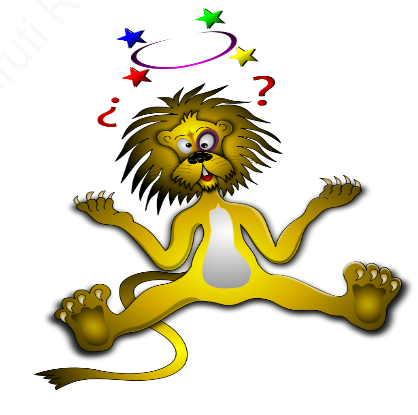 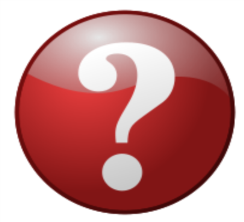 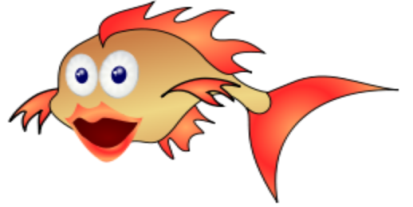 Maybe not
93
Store Instruction
Let us make an exception and use the immediate format.
We use the rd field to save one of the source registers
st rd, imm[rs1]
32
rd
1
st rd, imm[rs1]
imm
rs1
01111
1
18
5
4
4
94
Format
Definition
branch
op
(28-32)
offset
(1-27)
register
op
(28-32)
I
(27)
rd
(23-26)
rs
1(19-22)
rs
2(15-18)
immediate
op
(28-32)
I
(27)
rd
(23-26)
rs
1(19-22)
imm
(1-18)
op  →  opcode, offset → branch offset, I → immediate bit, rd → destination register
rs1 → source register 1, rs2 → source register 2, imm → immediate operand
Summary of Instruction Formats
branch format → nop, ret, call, b, beq, bgt
register format → ALU instructions
immediate format → ALU, ld/st instructions
95
THE END
96